Career development & Exploration
Career Development — Dan Kessler
Theme:    To Build and Capitalize on your Skills & Traits.

Career Paths Mentorship Program — Kim Apodaca
YOUR primary GOAL:
CREATE YOUR ‘PROFESSIONAL SELF’
Become these shoulders to stand on.
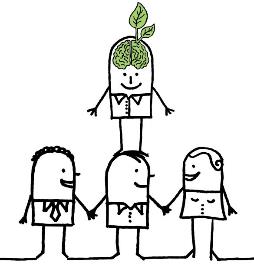 You will be here*
The science you do must be:
Responsible, Reproducible
& Rigorous
To what professional purpose will you use the PhD?
BGS PhD Graduates 2009 – 2018
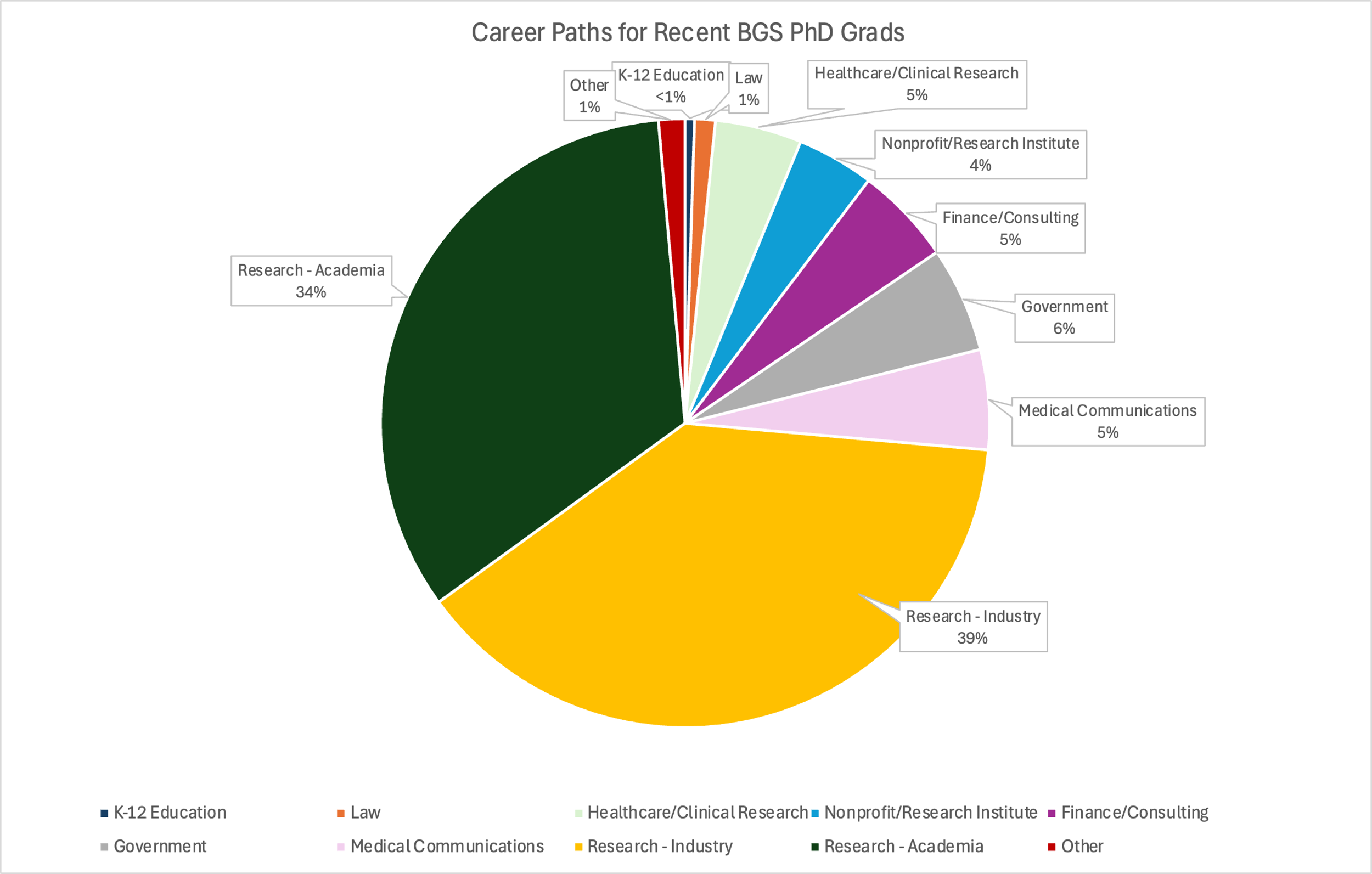 [Speaker Notes: 2007-2016]
How to enGage in career development?
I.  Cultivating research-specific skills and traits.

II.  Using an Individual Development Plan (IDP).

III.  Exploring career paths.
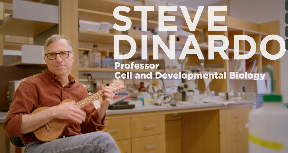 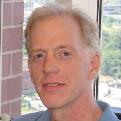 Kurt Engleka
Director of Curriculum
(he, him)
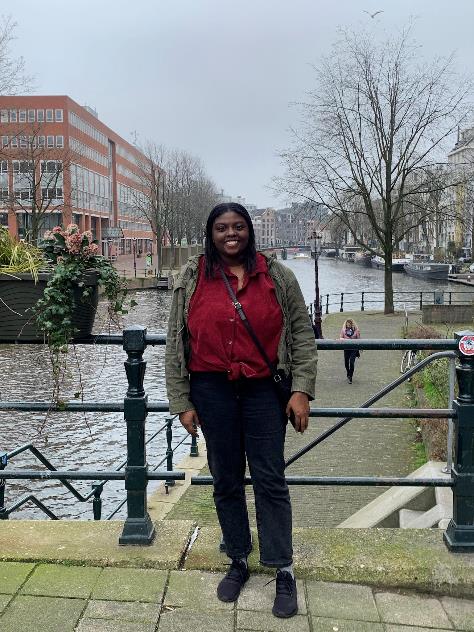 Candace Cain
Career Development Coordinator
(she, her)
Director, Training Support & 
Career Development
(he, him)
Career Development
Biomedical Graduate Studies
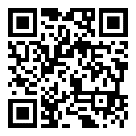 BGS Career Development Website
[Speaker Notes: The idea in today’s talk and panel session is to provide you with a clearer idea of what PhD training is about and how this positions you for employment within different kinds of careers.]
what Qualities are gained by PhD Training ?
PhD Training
Skills
Traits
–	an absolute requirement for any 
research-intensive scientific endeavor
Skills from your phD
Skills from your phD
Critical Thinking
	Acquiring and processing of information
	Gauging evidence and arguments
	Recognizing assumptions
	Recognizing logical relationships
	Drawing warranted conclusions
Competence in Mathematical and    Computational Practices
	Mathematical reasoning
	Statistical inference
	Systems-level modeling
Proficiency in Experimental Design
	Articulating a scientific premise
	Developing a hypothesis
	Testing hypotheses/Protocol design
	Reagent validation/Troubleshooting
	Data management
Management
	Time management
	Project management
	Work ethic; work/life balance
	Mentorship
	Leading and motivating others
	Networking
	Conflict management

Communication
	Clarity, precision, and intent
	Effective listening and feedback
	Manuscript writing
	Grant writing
	Posters/multimedia
	Speaking to a scientific audience
	Speaking to a lay audience
traits from your phD
Self-motivation & work ethic
Focus
Persistence – Resilience
Curiosity: a desire for answers and the search
Capacity to balance Receptivity with Skepticism
Creativity – Imagination
Kindness – Empathy – Patience
Adapted from Emotional Competency
career success: Qualities gained by PhD Training
PhD Training
Skills
Traits
–	absolute requirements in any form of research-intensive scientific endeavor
–	highly valued in a diversity of professions
With The right mixYou can choose your path!
•Skills
	•Traits
		•Interests
			•Values
How to engage in career development?
I.  Cultivating research-specific skills and traits.

II.  Using an Individual Development Plan (IDP).

III.  How to explore career options.
How to engage in career development?
CREATE YOUR ‘PROFESSIONAL SELF’
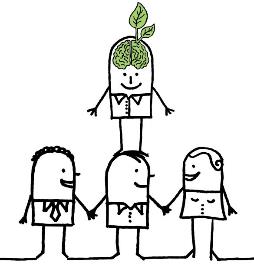 You will be here*
Do good science!
Cultivate essential skills and traits
How to tackle career development?
I. Focus on developing and cultivating 
research-specific skills and traits.

II. Individual development plan (IDP).

III.  How to explore?
[Speaker Notes: With regard to the specific elements of …. I have just mentioned the first and most important, which is to focus on developing and/or….]
Individual Development PlanA Mentor-Mentee Collaboration
IDP Goals: 
Pause & thoughtfully evaluate
Strengths and Areas for Development
Research Progress
Assess your career objectives
Short-Term & Long-Term
Design a plan to achieve your objectives

Update IDP Annually:
A ‘living document’ that reflects your progress, needs and aspirations
Individual Development PlanA Mentor-Mentee Collaboration
Added benefits of IDP process:
An essential Mentor-Mentee planning discussion
Utilize critical Mentee skills:
Effective Communication – Active Listening
Aligning Expectations
Collaborative Strategies – Defining & Meeting goals
How to engage in career development?
I. Focus on developing and cultivating 
research-specific skills and traits.

II. Individual development plans (IDPs).

III.  Exploring Career Paths.
BGS PhD Graduates 2009 – 2018
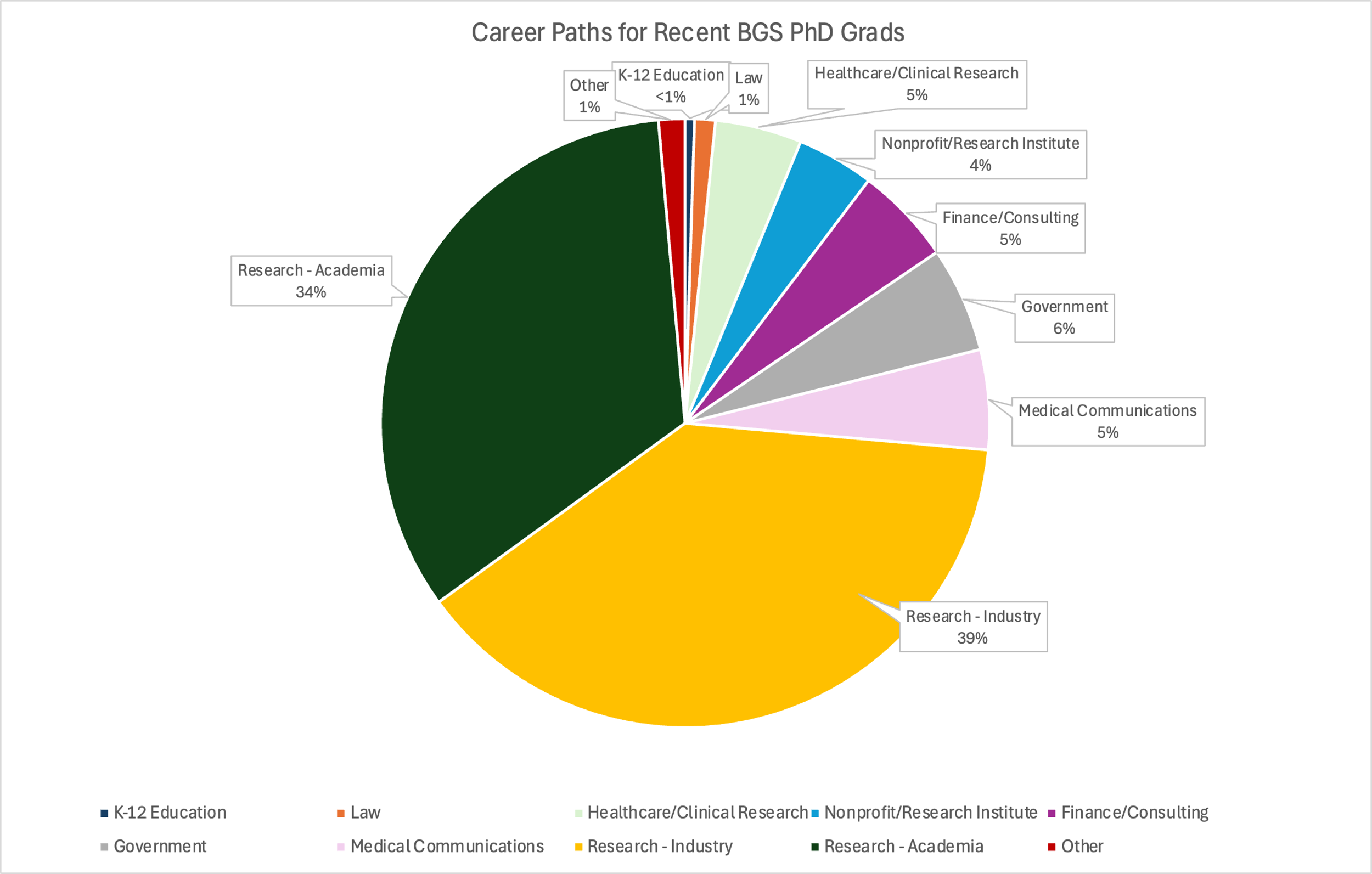 You can and should explore what interests you.
Paths for career Exploration
Graduate group-specific workshops
Training grant-specific workshops
Alumni Career Panels
BGS Certificate Programs
Students Groups
Mentors, Advisors, and Peers
[Speaker Notes: There exist within BGS 3 certificate programs that provide an extra dimension to what’s required of you through your graduate group

… to explore such items and science policy, patent law, business

…]
BGS Career developmentWebsite
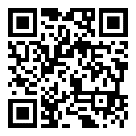 DiNardo, Jackson, Engleka & Cain
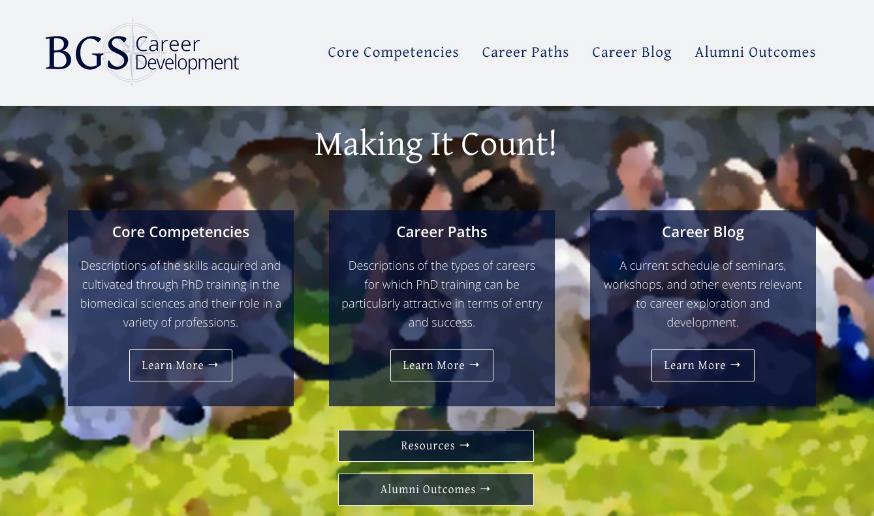 Career development website
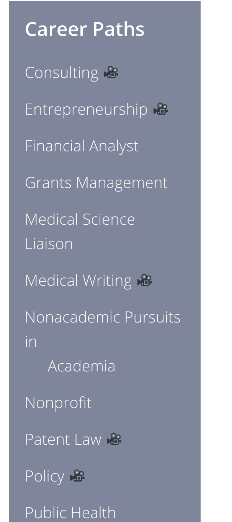 [Speaker Notes: …..if there’s any kind of career event going on in BGS or something relevant in the university you’re going to find it here. You should really try to access this every week.]
Career development website
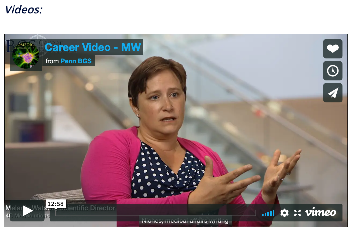 Informative video shorts
by Alums
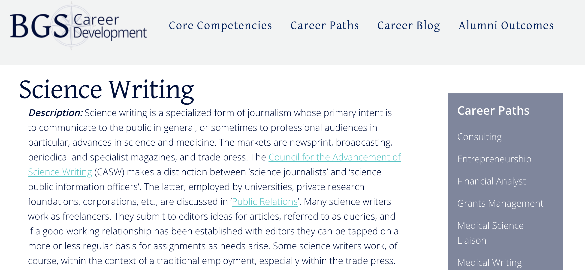 [Speaker Notes: …..if there’s any kind of career event going on in BGS or something relevant in the university you’re going to find it here. You should really try to access this every week.]
Paths for Career Exploration
Center for Excellence in Teaching, Learning and Innovation: CETLI Teaching Certificate

Penn Center for Innovation: PCI Fellows Program
https://pci.upenn.edu/pci-fellows/

Career Services: Career Exploration Fellowship
https://careerservices.upenn.edu/phd-career-exploration-fellowship/#CEFapply
[Speaker Notes: Career Services at the University is university-wide, but has two very competent individuals who provide biomedically related programming.

Center for Teaching and Leaning is also University-wide and provides a CTL Teaching Certificate for those interested in teaching as at least one facet of one’s career.
The Penn Center for Innovation is all about the translation of discoveries into new products, services, and businesses. It offers….

  … all the support and networking in all kinds of different areas

Career Exploration Fellowship: open to all PhD students; non-faculty career exploration opportunity for doctoral students through networking and fostering mentorship relationships with advanced degree holding professionals in various sectors including industry, non-profit, and government organizations
Many BGS students have participated, fellow spotlight stories here: https://careerservices.upenn.edu/blog/?ctag%5B%5D=phd-career-exploration-fellowship
List of past hosts: https://careerservices.upenn.edu/resources/2024-cef-host-descriptions-packet/]
Other Career services Resources
Career Services for graduate students
Life and Physical sciences
https://careerservices.upenn.edu/channels/life-physical-sciences/
Curated “LinkedIn learning” modules
Career workshops/programming
Graduate Career Skills Series, Faculty Job Search Camp, Doctoral Career Development Camp, First Generation Graduate Student Week, etc
Biosciences Career Fair (held every Fall)
CV/Cover Letter Review
Handshake
[Speaker Notes: Examples of past CS workshops:
Graduate Career Skills Series –week of mostly virtual career related programs centered on helping grad students navigate their careers: https://careerservices.upenn.edu/gcss-2023/
Faculty Job Search Camp - series of workshops and panels for those pursuing faculty careers: https://careerservices.upenn.edu/faculty-job-search-prep-camp-2024/
Doctoral Career Development Camp - multi-week program of afternoon workshops that centers career and professional development of doctoral students: https://careerservices.upenn.edu/dcdc2023/
1st Gen Grad Student Week - week of virtual professional and career development programs with focus on supporting and enhancing experience of first generation graduate students: https://careerservices.upenn.edu/2023-first-gen-graduate-student-week/

Biosciences Career Fair - career fair where students can meet/network w/ employers in life and physical sciences, learn about internships and jobs in a broad range of industries and career fields (this year’s will be September 27): https://careerservices.upenn.edu/biosciences-career-fair-2024-students-and-postdocs/

Handshake – all Penn students receive a Handshake account. You can make appointments with CS staff for career-related advice (interviews/CV/cover letter/etc), register for events and job fairs, and apply to jobs/internships: https://upenn.joinhandshake.com/stu]
Certificate programs
https://www.med.upenn.edu/bgs/cert-progs.html
Graduate Training in Medical Science (GTMS) Certificate
  Public Health Certificate
  Environmental Health Sciences
  Community Engaged STEM Certificate
Certificate in Biomedical Informatics
 Certificate in Language and Communication Sciences
 Certificate in Public Health and Cognitive Aging
 Certificate in Social, Cognitive and Affective Neuroscience
 Certificate of Study in Law
 Certificate Program in Regulatory, Translational, or Entrepreneurial Science
BGS supported Career Exploration opportunities
External Course
Externship
Teaching Assistant
IDEAL Research Fellow
Abbvie
Apple
AstraZeneca
Centers for Disease Control
Eli Lilly
Johns Hopkins
Genentech
Gilead Sciences
GlaxoSmithKline
Merck
RazorFish Health
Recursion Pharmaceuticals
Takeda Pharm Co
United States of Care
23 and Me
[Speaker Notes: BGS students can do TA/internships with approval and submission of the additional training and compensation form, for paid positions that are up to 10 hours/week: https://www.med.upenn.edu/bgs/assets/user-content/ta-forms/ta-and-other-activities-fillable-pdf.pdf
BGS students can also receive up to $1,500 during their time in program to attend one off-site course]
The Bottom line:
Leverage your PhD training to make the greatest possible impact on society.

Whatever path YOU choose, you will have the Skills and Traits to succeed.